Ecclesiastes
Thought Question:
What was the meaning behind the lyrics of “Turn, Turn, Turn”?
Class #4
“For Everything There is a season”
schedule
12 I the Preacher have been king over Israel in Jerusalem. 13 And I applied my heart to seek and to search out by wisdom all that is done under heaven. It is an unhappy business that God has given to the children of man to be busy with. 14 I have seen everything that is done under the sun, and behold, all is vanity and a striving after wind.
15 What is crooked cannot be made straight,    and what is lacking cannot be counted.
16 I said in my heart, “I have acquired great wisdom, surpassing all who were over Jerusalem before me, and my heart has had great experience of wisdom and knowledge.” 17 And I applied my heart to know wisdom and to know madness and folly. I perceived that this also is but a striving after wind.
18 For in much wisdom is much vexation,    and he who increases knowledge increases sorrow.
Introducinghis search(1:12-18)
2:11
Then I considered all that my hands had done and the toil I had expended in doing it, and behold, all was vanity and a striving after wind, and there was nothing to be gained under the sun.
conclusions
There is more gain in wisdom than in folly.

And yet the same event happens to all
Death
No Remembrance

Threefold Sorrow
V.17, Hated life / What is done is grievous to me / For all is vanity and a striving after wind
V.18-19, Hated toil / I must leave to the man after me, and will he be wise? / This also is vanity
V.20-21, Despair / Leave everything to another who didn’t work for it / This also is vanity and a great evil

What About The Question? (V.22)
Why does it sound like things have changed from 2:10?
The key is in the connection of words here that are repeated from 1:12-18
12 I the Preacher have been king over Israel in Jerusalem. 13 And I applied my heart to seek and to search out by wisdom all that is done under heaven. It is an unhappy business that God has given to the children of man to be busy with. 14 I have seen everything that is done under the sun, and behold, all is vanity and a striving after wind.
15 What is crooked cannot be made straight,    and what is lacking cannot be counted.
16 I said in my heart, “I have acquired great wisdom, surpassing all who were over Jerusalem before me, and my heart has had great experience of wisdom and knowledge.” 17 And I applied my heart to know wisdom and to know madness and folly. I perceived that this also is but a striving after wind.
18 For in much wisdom is much vexation,    and he who increases knowledge increases sorrow.
23 For all his days are full of sorrow, and his work is a vexation. Even in the night his heart does not rest. This also is vanity.
There is nothing better for a person than that he should eat and drink and find enjoyment in his toil. This also, I saw, is from the hand of God,
for apart from him who can eat or who can have enjoyment?
For to the one who pleases him God has given wisdom and knowledge and joy, but to the sinner he has given the business of gathering and collecting, only to give to one who pleases God. This also is vanity and a striving after wind.
2:24-26
2:26
For to the one who pleases him God has given wisdom and knowledge and joy,
but to the sinner he has given the business of gathering and collecting, only to give to one who pleases God.
This also is vanity and a striving after wind.
2:1
1:13
2:8
2:21
A time to cast away stones
A time to gather stones
A time to embrace
A time to refrain from embracing
A time to seek
A time to lose
A time to keep
A time to cast away
A time to tear
A time to sew
A time to keep silence
A time to speak
A time to love
A time to hate
A time for war
A time for peace
10:9
2:8


7:25
5:14
5:13
3:5



7:21
9:6
9:6
9:11
”For Everything There Is A SEASON…” (3:1)
A time to be born
A time to die
A time to plant
A time to pluck up what was planted
A time to kill
A time to heal
A time to break down
A time to build up
A time to weep
A time to laugh
A time to mourn
A time to dance
7:1
7:1
2:4
2:4


10:8
9:14

2:2
7:2
A time to cast away stones
A time to gather stones
A time to embrace
A time to refrain from embracing
A time to seek
A time to lose
A time to keep
A time to cast away
A time to tear
A time to sew
A time to keep silence
A time to speak
A time to love
A time to hate
A time for war
A time for peace
”For Everything There Is A SEASON…” (3:1)
A time to be born
A time to die
A time to plant
A time to pluck up what was planted
A time to kill
A time to heal
A time to break down
A time to build up
A time to weep
A time to laugh
A time to mourn
A time to dance
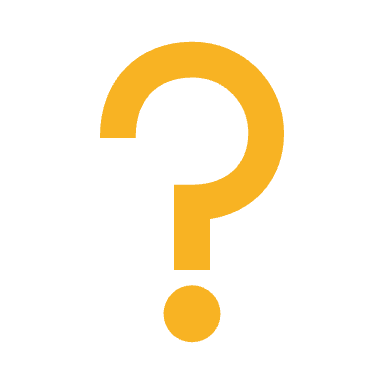 How does this poem impact you?
The Question again (3:9)
“I have seen the business that God has given...” (3:10)
What did Solomon say about it in 1:13?
What does he observe now? (3:11)
“He has made everything beautiful in its time.”
“Also, He has put eternity into man’s heart…”
“yet so that he cannot find out what God has done from the beginning to the end.”
Two conclusions (3:12-15)
God’s gift: Be joyful, do good, eat/drink, see good in toil
God’s plan: enduring, cyclic, purposeful (to what end?)
God-Given Business
New Section? (3:16-22)
No?
Yes?
3:16, “Moreover” (ESV, NKJV, NRSV), “Furthermore” (NAS)
Presence of God’s name in 3:17-18
“for there is a time for every matter and every work.” (3:17)
3:22 seems related to 3:15 in a past-looking / future-looking way
Another ”carpe diem” (3:22, cf. 3:12-13)
“I saw” (3:16), which will be repeated four time in the next chapter (4:1,4,7,15)
Injustice/death (3:16-22)  Oppression/death (4:1-3)
Perhaps best to think of a smooth transition
Observation of injustice under the sun (3:16)
What does Solomon say in his heart in response?
“God will judge the righteous and the wicked” (3:17)
What makes him think this?
Consider also Psalm 73, 49
“God is testing (man) that they may see that they themselves are but beasts.” (3:18-21)
What makes him think this?
Consider also Gen. 3:19
What impact would these observations have on thinking?
Note the re-emergence of the ‘vanity’ word (3:19)
Conclusion: “There is nothing better than that a man should rejoice in his work, for that is his lot.” (3:22)
God-Given Business
3:1-22ProblemsUnder the Sun(part 1)
Next time